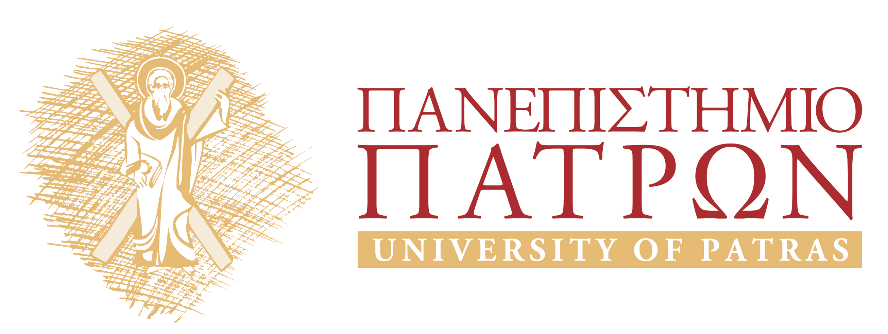 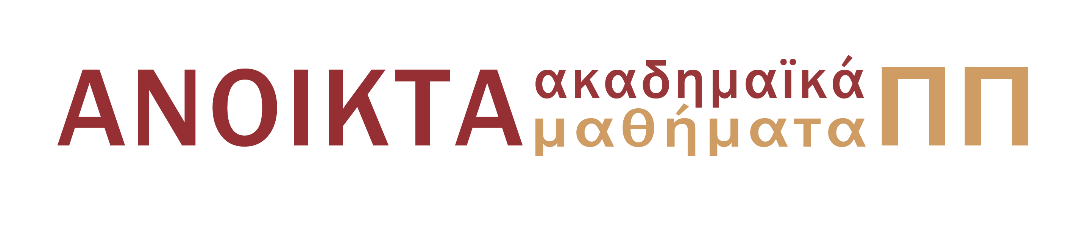 ΕΙΣΑΓΩΓΗ ΣΤΟ ΜΑΡΚΕΤΙΝΓΚ
Ενότητα 15: ΔΙΑΝΟΜΗ ΙΙ
Θεοφανίδης Φαίδων
Σχολή Κοινωνικών Επιστημών
Τμήμα Διοίκησης Επιχειρήσεων
Σκοποί ενότητας
Επιλογή Διαύλων και διαδικασία
Χαρακτηριστικά προϊόντος, αγοράς,επιχείρησης, ενδιάμεσων
Τύποι Διαύλων
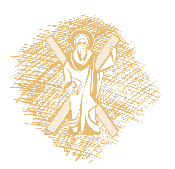 ΕΡΩΤΗΜΑΤΑ-ΣΤΟΧΟΙ ΜΑΘΗΜΑΤΟΣ
Ποιοι παράγοντες επηρεάζουν την επιλογή διαύλων διανομής;
Ποια είναι η διαδικασία που πρέπει οι επιχειρήσεις να ακολουθούν όταν επιλέγουν δίαυλο διανομής;
Τι αποφάσεις σχετικά με την ένταση της διανομής πρέπει να λάβει η επιχείρηση;
Τι αποφάσεις σχετικά με το είδος (τύποι μελών) της διανομής πρέπει να λάβει η επιχείρηση;
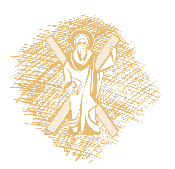 ΕΠΙΛΟΓΗ ΔΙΑΥΛΩΝ
ΤΕΣΣΕΡΙΣ ΚΑΤΗΓΟΡΙΕΣ ΠΑΡΑΓΟΝΤΩΝ:
Χαρακτηριστικά του Προϊόντος.
Χαρακτηριστικά της Αγοράς.
Χαρακτηριστικά της Επιχείρησης.
Χαρακτηριστικά των Ενδιαμέσων.
Η επιχείρηση πρέπει να συνυπολογίζει όλους τους παραπάνω παράγοντες.
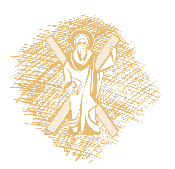 ΧΑΡΑΚΤΗΡΙΣΤΙΚΑ ΠΡΟΪΟΝΤΟΣ
Τιμή: όσο αυξάνει τόσο μικραίνει το μήκος του δίαυλου.
Ταχύτητα φθοράς: μικρό μήκος για προϊόντα που φθείρονται γρήγορα.
Εποχικότητα Πωλήσεων: μεγάλο μήκος για να επιμερίζονται καλύτερα  οι λειτουργίες χρηματοδότησης-αποθήκευσης.
Τεχνική Πολυπλοκότητα: όταν πολύπλοκο μικρό μήκος και το αντίστροφο.
Επίπεδο συσκευασίας: συσκευασμένα προϊόντα μεγάλο μήκος, ασυσκεύαστα (π.χ. χίμα) μικρό μήκος για να διευκολυνθεί η μεταφορά.
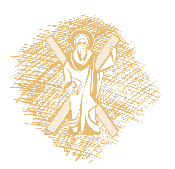 ΧΑΡΑΚΤΗΡΙΣΤΙΚΑ ΑΓΟΡΑΣ
Αγοραστικές συνήθειες: διανομή του προϊόντος στα μέρη που οι καταναλωτές συνηθίζουν να το αγοράζουν.
Αριθμός Αγοραστών: όταν μικρός επιλέγετε μεγάλο μήκος διαύλου για να επιμερισθεί το κόστος διανομής.
Συγκέντρωση Αγοραστών: μικρού μήκους δίαυλος (χαμηλό κόστος διανομής).
Μέγεθος Παραγγελίας: όταν μεγάλο, μικρό το μήκος δίαυλου.
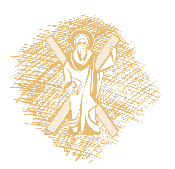 ΧΑΡΑΚΤΗΡΙΣΤΙΚΑ ΕΠΙΧΕΙΡΗΣΗΣ
Χρηματοοικονομική θέση της επιχείρησης: άμεση διανομή αν καλή, έμμεση αν κακή.
Στρατηγικές επιχείρησης: π.χ. πλήρης έλεγχος της ποιότητας προϊόντος=άμεση διανομή, η επιχείρηση προβάλλει την πολυτέλεια=μικρό εύρος (λίγα exclusive καταστήματα).
Φήμη-Κύρος επιχείρησης: αν υψηλά τότε η επιχείρηση έχει ισχυρή διαπραγματευτική δύναμη (δηλ. μπορεί να επιλέγει και όχι να επιλέγετε από τους μεσάζοντες, π.χ. amazon).
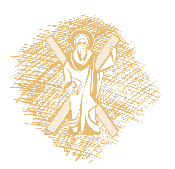 ΧΑΡΑΚΤΗΡΙΣΤΙΚΑ ΕΝΔΙΑΜΕΣΩΝ
Είδος υπηρεσιών/λειτουργιών που προσφέρουν οι μεσάζοντες: τις έχουν ανάγκη οι Β ή Π; 
Πηγές δύναμης ενδιάμεσων.
Συμβατότητα στόχων-αναγκών-κουλτούρας των ενδιάμεσων με των Β ή Π.
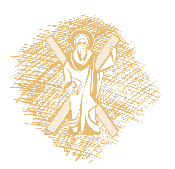 ΔΙΑΔΙΚΑΣΙΑ ΕΠΙΛΟΓΗΣ ΔΙΑΥΛΩΝ
Καθορισμός Αγοράς Στόχου: τμηματοποίηση και επιλογή target-market με σκοπό την εύρεση των αγοραστικών συνηθειών.
Εύρεση Αγοραστικών Συνηθειών: δηλ. από πού αγοράζει ο καταναλωτής το προϊόν και από πού ο Λιανέμπορος.
Προσαρμογή στις αγοραστικές συνήθειες: προσαρμογή του μίγματος διανομής με αγορ. συν. (όπως και τα υπόλοιπα 3Ps).
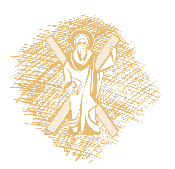 ΔΙΑΔΙΚΑΣΙΑ ΕΠΙΛΟΓΗΣ ΔΙΑΥΛΩΝ
4. Γεωγραφικός Εντοπισμός Αγοράς Στόχου: που βρίσκονται οι καταναλωτές και που οι μεσάζοντες.
5. Απογραφή ήδη υπαρχόντων διαύλων.
6. Καθορισμός Έντασης Διανομής:
Εντατική: το προϊόν να διανέμεται από κάθε διαθέσιμο Λ. Μέγιστη Kάλυψη της Aγοράς (Market Coverage) και Έκθεση του Προϊόντος (Product Exposure).
Επιλεκτική: επιλογή ορισμένων Λ ανά περιοχή. Καλύτερος έλεγχος των Λ.
Αποκλειστική: ένας ή δύο Λ το πολύ ανά περιοχή. Αυστηρά κριτήρια επιλογής των Λ.
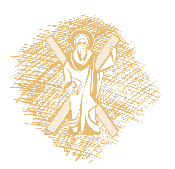 ΔΙΑΔΙΚΑΣΙΑ ΕΠΙΛΟΓΗΣ ΔΙΑΥΛΩΝ
7. Αξιολόγηση των τύπων διαύλων που υπάρχουν: ανάλυση κόστους-ωφέλειας. Εξετάζονται οι δυνατότητες της αγοράς και οι δυνατότητες πωλήσεων του μεσάζοντα.
8. Επιλογή-διατήρηση-υποστήριξη μεσαζόντων εφόσον έχουν αξιολογηθεί θετικά.
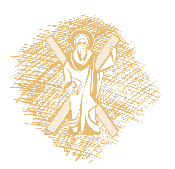 ΚΙΝΗΤΡΑ ΓΙΑ ΣΥΝΕΡΓΑΣΙΑ ΜΕ ΜΕΣΑΖΟΝΤΕΣ
Μικτό Περιθώριο Κέρδους.
Όροι πληρωμής.
Εκπτώσεις.
Παροχές Πάγιου Εξοπλισμού (π.χ. ψυγεία, ράφια, τέντες κτλ).
Βραβεία Διαγωνισμών σε χρήμα ή είδος.
Εκπαίδευση στελεχών.
Εξασφάλιση Αποκλειστικότητας.
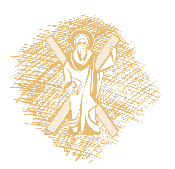 ΤΥΠΟΙ ΔΙΑΥΛΩΝ
Παραδοσιακά Κανάλια Διανομής:  (Β→Χ→Λ), εκτεταμένη σύγκρουση, χαμηλή αποδοτικότητα και αποτελεσματικότητα.
Καθετοποιημένα Συστήματα ΜΚΤ: δίκτυα που διοικούνται από επαγγελματίες, έχουν κεντρικό προγραμματισμό και εκ των προτέρων έχουν οργανωθεί με τέτοιο τρόπο ώστε να πετυχαίνουν σημαντικές λειτουργικές οικονομίες και μέγιστη επίδραση στην αγορά.
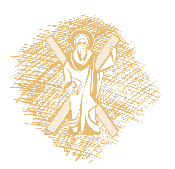 Καθετοποιημένα Συστήματα ΜΚΤ
Εταιρικό (Corporate): Κάθετη ολοκλήρωση της επιχείρησης. Κοινή ιδιοκτησία, διοίκηση, οργάνωση και συντονισμός εξαλείφουν την σύγκρουση. π.χ. Supermarket πουλάνε δικά τους προϊόντα π.χ. αυγά, χυμούς, τυριά κτλ. 
Συνεργατικό (Cooperative): οι Λ ολοκληρώνονται κάθετα σε προηγούμενα στάδια (Χ). Αντίδραση στις αλυσίδες προσφέροντας μαζικές αγορές μειώνοντας το κόστος και αυξάνοντας τα κέρδη (Συνεταιρισμοί -Κοινοπραξίες-Προμηθευτικές Ενώσεις).
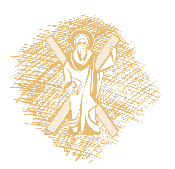 Καθετοποιημένα Συστήματα ΜΚΤ
Εθελοντικό (Voluntary): την πρωτοβουλία ίδρυσης έχει ένας Χ όπου συνενώνει πολλούς Λ, υποχρεώνοντας τους να αγοράζουν από αυτόν και προσφέροντας τους διάφορες υπηρεσίες (προβολή, λογιστική-οργανωτική υποστήριξη, συμβουλές κτλ). Κοινή ονομασία όλων των μελών (Χ και Λ).
Δικαιόχρηση (Franchise): μια μονάδα ο δικαιοπάροχος, δίνει το δικαίωμα σε έναν αριθμό μονάδων, τους δικαιοχρήστες, να εμπορεύονται ένα προϊόν ή υπηρεσία και να ασχολούνται σε μια επιχείρηση που ανάπτυξε ο Franchisor χρησιμοποιώντας την δική του εμπορική επωνυμία, τα δικά του εμπορικά σήματα, τα δικά του συστήματα υπηρεσιών, το δικό του Know-How και τις δικές του μεθόδους επιχειρήσεως.
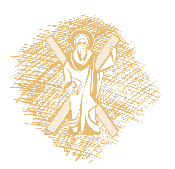 ΕΠΙΤΥΧΗΜΕΝΗ ΛΕΙΤΟΥΡΓΙΑ ΜΕΣΑΖΟΝΤΩΝ
Ταχύτητα παράδοσης (σωστός χρόνος).
Αξιοπιστία παράδοσης (συνέπεια).
Ακρίβεια εκτέλεσης παραγγελίας (σωστά προϊόντα).
Ελαχιστοποίηση Ζημιών κατά την μεταφορά.
Διαθεσιμότητα αποθέματος.
Εάν ισχύουν τα παραπάνω τότε:
«Το σωστό προϊόν θα βρίσκεται πάντοτε στο σωστό ράφι την σωστή στιγμή!».
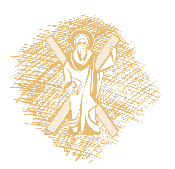 Βιβλιογραφία
Μάλλιαρης, Π. (2012), Εισαγωγή στο Μάρκετινγκ, Εκδόσεις Σταμούλη
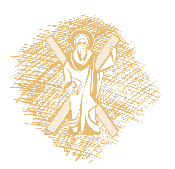 Σημείωμα Αναφοράς
Copyright Πανεπιστήμιο Πατρών, Ορφανίδης Φαίδων 2015. «Εισαγωγή στο Μάρκετινγκ» Έκδοση: 1.0. Πάτρα 2015. Διαθέσιμο από τη δικτυακή διεύθυνση:
https://eclass.upatras.gr/courses/BMA498/
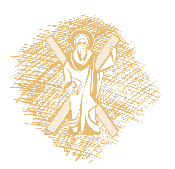 Χρηματοδότηση
Το παρόν εκπαιδευτικό υλικό έχει αναπτυχθεί στo πλαίσιo του εκπαιδευτικού έργου του διδάσκοντα.
Το έργο «Ανοικτά Ακαδημαϊκά Μαθήματα στο Πανεπιστήμιο Πατρών» έχει χρηματοδοτήσει μόνο την αναδιαμόρφωση του εκπαιδευτικού υλικού. 
Το έργο υλοποιείται στο πλαίσιο του Επιχειρησιακού Προγράμματος «Εκπαίδευση και Δια Βίου Μάθηση» και συγχρηματοδοτείται από την Ευρωπαϊκή Ένωση (Ευρωπαϊκό Κοινωνικό Ταμείο) και από εθνικούς πόρους.
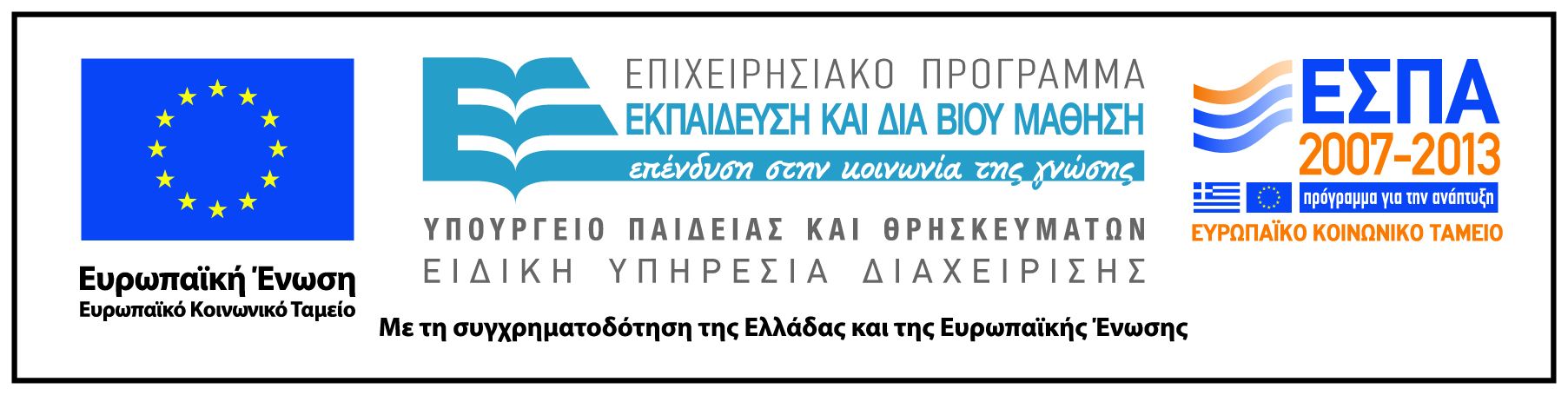 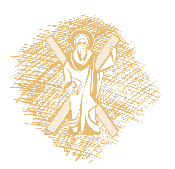 Σημείωμα Αδειοδότησης
Το παρόν υλικό διατίθεται με τους όρους της άδειας χρήσης Creative Commons Αναφορά, Μη Εμπορική Χρήση Παρόμοια Διανομή 4.0 [1] ή μεταγενέστερη, Διεθνής Έκδοση.   Εξαιρούνται τα αυτοτελή έργα τρίτων π.χ. φωτογραφίες, διαγράμματα κ.λ.π.,  τα οποία εμπεριέχονται σε αυτό και τα οποία αναφέρονται μαζί με τους όρους χρήσης τους στο «Σημείωμα Χρήσης Έργων Τρίτων».
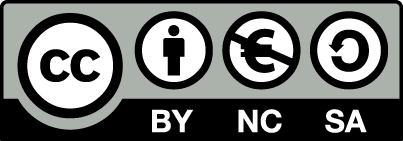 [1] http://creativecommons.org/licenses/by-nc-sa/4.0/ 

Ως Μη Εμπορική ορίζεται η χρήση:
που δεν περιλαμβάνει άμεσο ή έμμεσο οικονομικό όφελος από την χρήση του έργου, για το διανομέα του έργου και αδειοδόχο
που δεν περιλαμβάνει οικονομική συναλλαγή ως προϋπόθεση για τη χρήση ή πρόσβαση στο έργο
που δεν προσπορίζει στο διανομέα του έργου και αδειοδόχο έμμεσο οικονομικό όφελος (π.χ. διαφημίσεις) από την προβολή του έργου σε διαδικτυακό τόπο

Ο δικαιούχος μπορεί να παρέχει στον αδειοδόχο ξεχωριστή άδεια να χρησιμοποιεί το έργο για εμπορική χρήση, εφόσον αυτό του ζητηθεί.